SUMMER MENU 2018
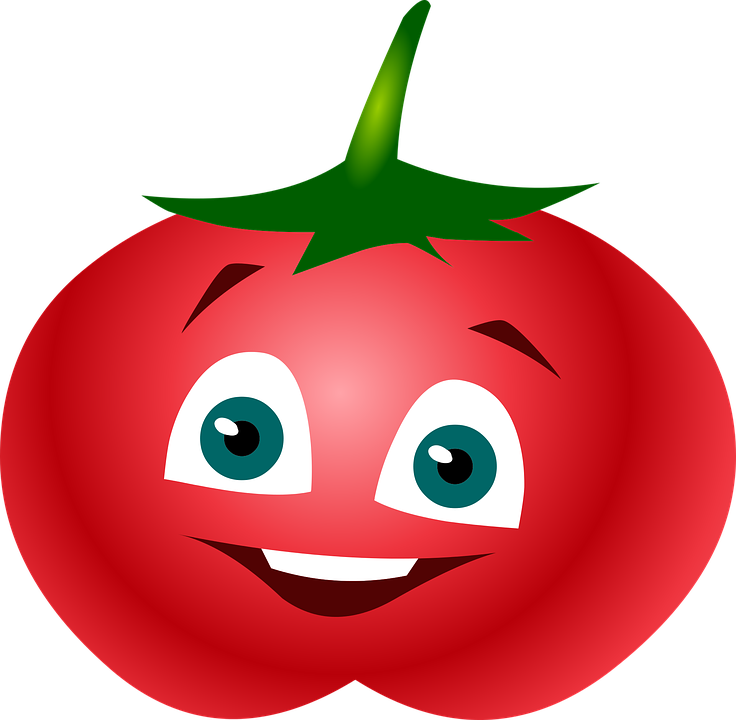 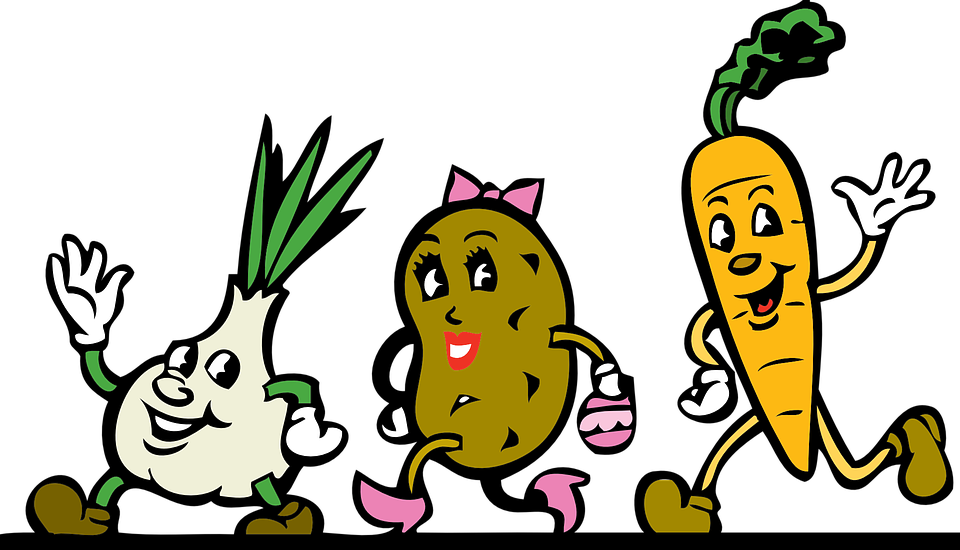 FIRST & PRIMARY SCHOOL
WEEK ONE              Homemade Items
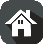 Tomato & Basil Pasta Bake

Jacket Potato with a Choice of Fillings
Mince Pie
Beef or Pork Mince Lasagne 



Jacket Potato with a Choice of Fillings
Roast of the Day with Yorkshire Pudding
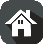 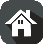 Fish Fingers
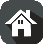 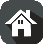 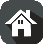 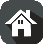 Creamed Potato
Roast Potatoes
Crusty Bread
Garlic Bread
Chips
Seasonal Salad
Seasonal Salad
Seasonal Salad
Seasonal Salad
Seasonal Salad
Fruit Salad
Fruit Meringue
Chocolate & Pear Sponge with  Chocolate Sauce
Homemade Fruity Flapjack
Orange Cake
Glass of Milk or Juice
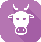 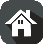 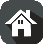 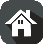 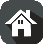 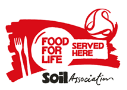 Fresh Fruit and Yoghurt available daily   
          Drinking Water is Available  Daily on the Dining room Tables
Allergen Information is Available from the Catering Manager or NCC Website
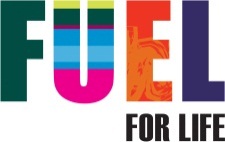 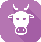 SUMMER MENU 2018
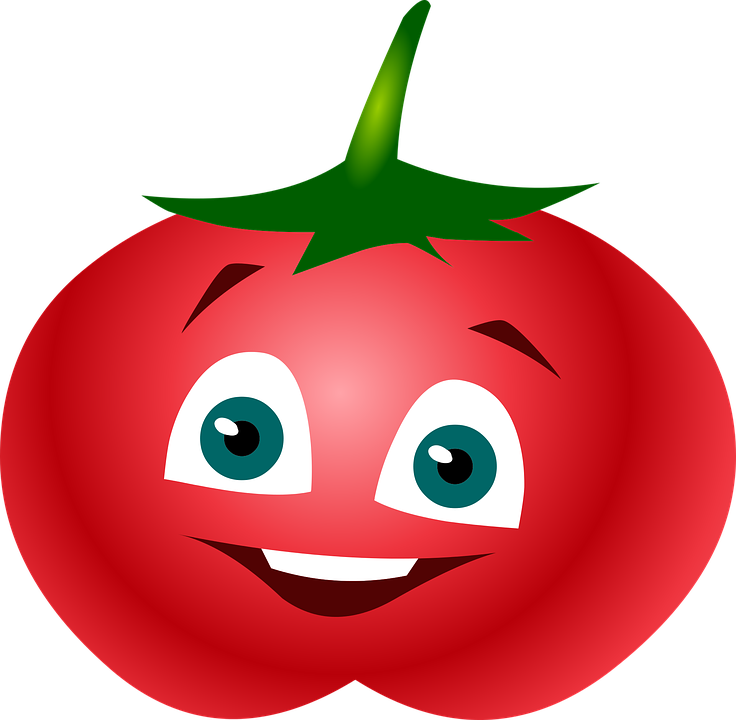 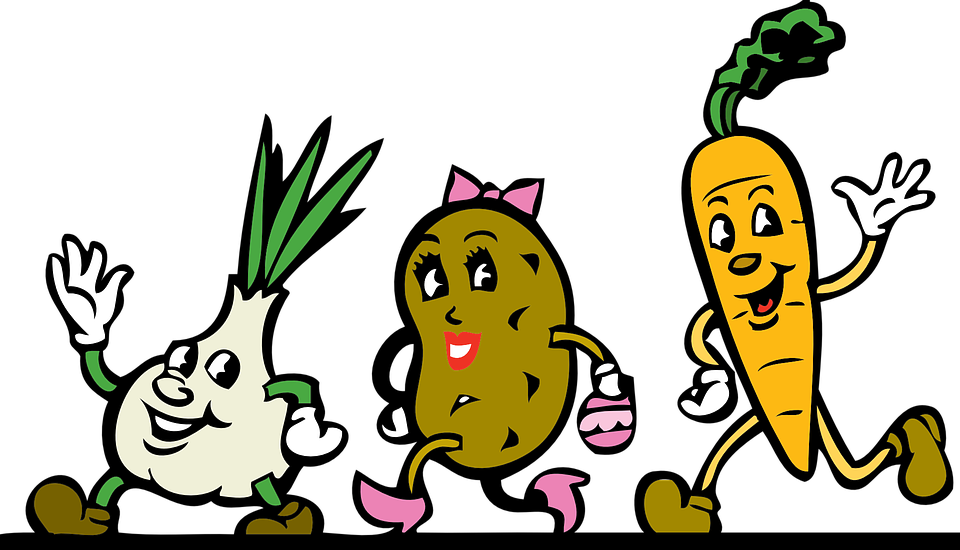 FIRST & PRIMARY SCHOOL
WEEK TWO                   Homemade Items
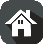 Turkey Curry
Roast of the Day with Yorkshire Pudding
Savoury Mince with 
cobbler
Fish Portion 

Homemade Quiche
Spaghetti Bolognese
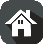 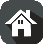 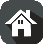 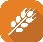 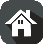 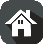 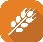 Chips or Pasta or
Mini Potato Waffles
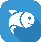 Garlic Bread
Roast Potatoes
Rice
Parsley Potatoes
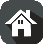 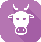 Seasonal Salad
Seasonal Salad
Seasonal Salad
Seasonal Salad
Seasonal Salad
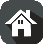 Homemade Biscuit   with a Glass of Milk or Juice
Fruit Smoothie
Fruity Flapjack with a Glass of Milk or Juice
Fruity Muffin with a Glass of Milk or Juice
Vanilla Sponge  with Custard or Vanilla Sauce
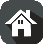 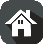 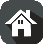 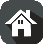 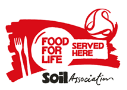 Fresh Fruit & Yoghurt available 
Drinking Water is Available  Daily on the Dining room Tables 
Allergen Information is Available from the Catering Manager or NCC Website
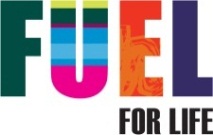 SUMMER MENU 2018
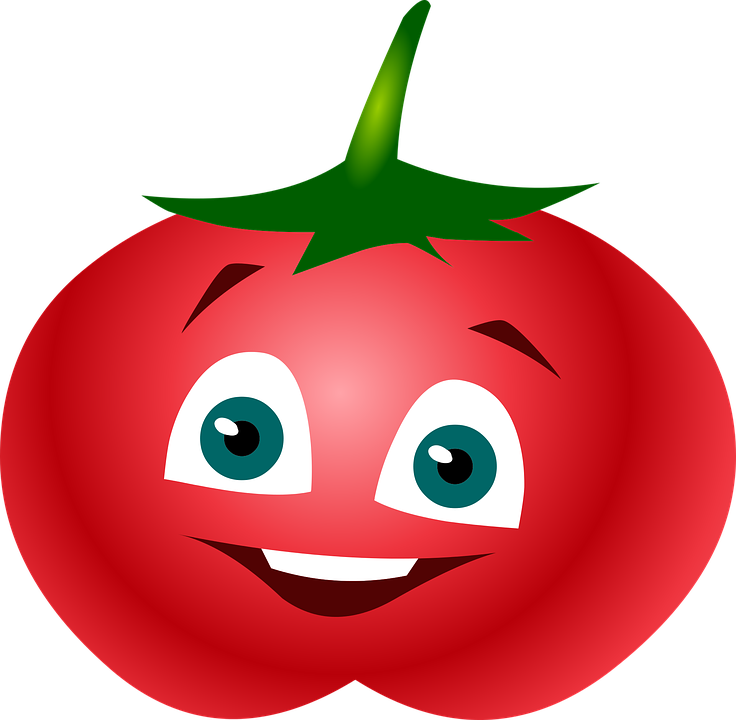 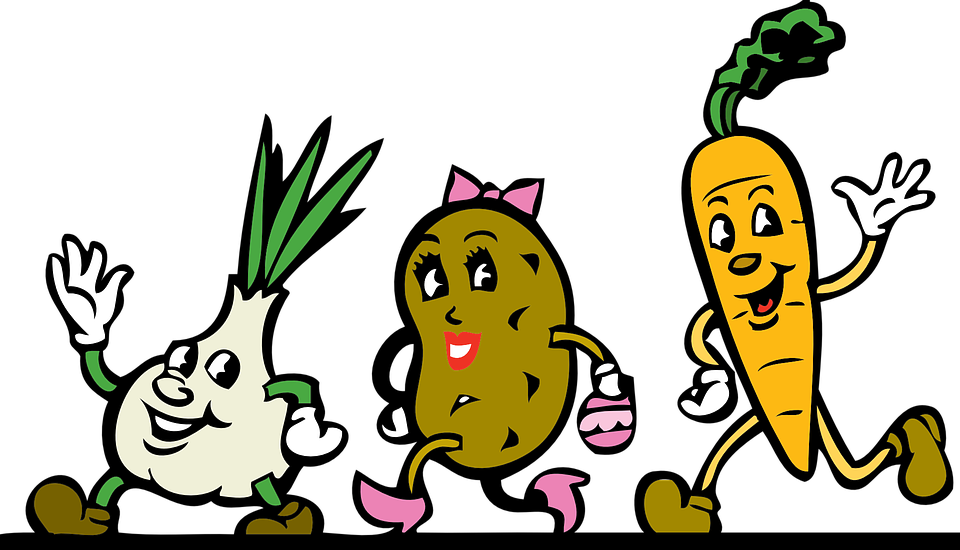 FIRST & PRIMARY SCHOOL
WEEK THREE           Homemade Items
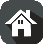 Jacket Potato with a Choice of Fillings
Oven baked sausage
Fish Cake
Pizza wrap
Roast of the Day with Yorkshire Pudding
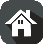 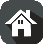 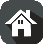 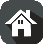 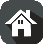 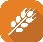 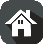 Roast Potatoes
Creamed Potatoes
Parsley Potatoes
Crusty Bread
Parsley Potatoes
Chips
Jacket Potato   Wedges
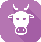 Seasonal Salad
Seasonal Salad
Seasonal Salad
Seasonal Salad
Seasonal Salad
Fruit Cheesecake
Fruit Mousse Slice
Chocolate Brownie with a Glass of Milk or Juice
Fruit with Ice Cream Sponge Roll
Peach or Apple Sponge or Crumble  with Custard
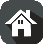 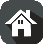 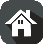 Fresh Fruit & Yoghurt available daily
Drinking Water is Available  Daily on the Dining room Tables
Allergen Information is Available from the Catering Manager or NCC Website
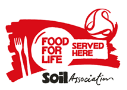 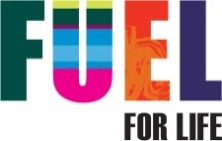